New Adjunct Faculty Orientation:Introduction to Instruction
August 2022
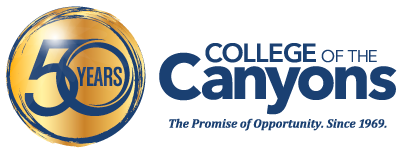 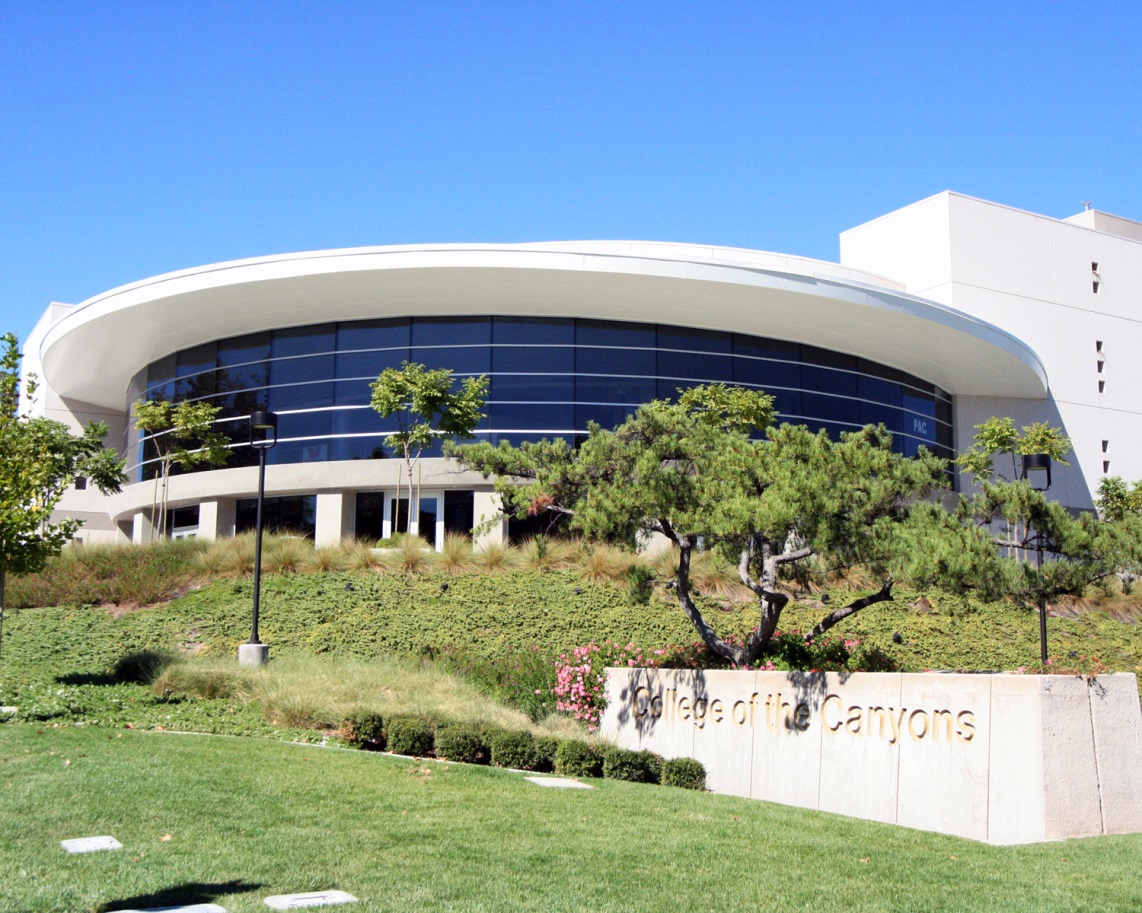 Instruction Office
Dr. Omar Torres………………………Assistant Superintendent/Vice President, Instruction
Jeff Gregor….………………………...Interim Associate Vice President, Instruction
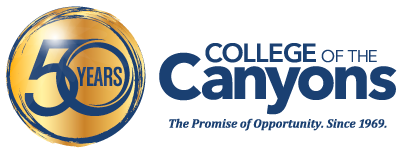 Instruction Website
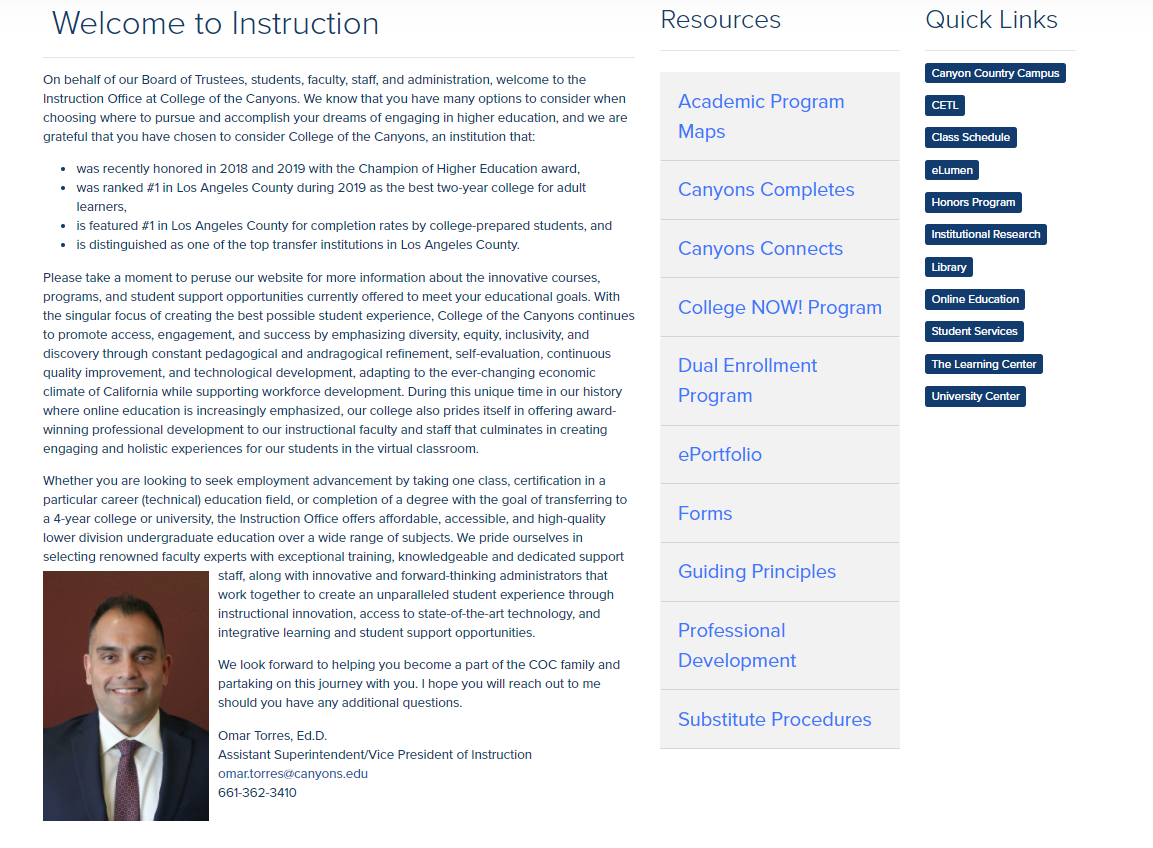 CLICK HERE FOR WEBSITE
Introduction to Campus
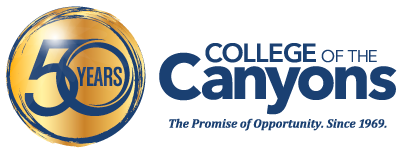 Classroom KeysAvailable from the Administrative Assistant for your School (Humanities, Applied Tech, etc.) or CCC Quad 5 Switchboard (Canyon Country). 
Parking PermitCampus Safety X8 (Valencia) or Quad 7 Room 700A (Canyon Country)Email
Account already set up once hired; contact Dean or Admin. Assistant. Security or EmergencyDial “7” from any Valencia campus phone or “6” from any CCC campus phone
Off campus or external: 661- 362-3229 then 7, 6
Introduction to Campus
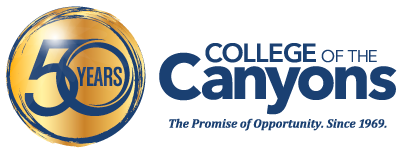 MailboxWill be issued either at Valencia Communication Center (switchboard) or CCC Communication Center (switchboard), depending on primary teaching assignment locationIT Help DeskDial extension 3953 (Valencia) or extension 3533 (CCC)
Zoom: https://intranet.canyons.edu/departments/it/ - You’ll need to login to the intranet to access support.
5
[Speaker Notes: Yes, we will be returning 8 am to 9pm M-Th, 5:30 Friday, and 3:30 on Sat at Valencia; M-Th until 7:30, 5:30pm Friday at CCC (First week of class CCC will be open until 9pm M-Th)”]
Evening Support Services
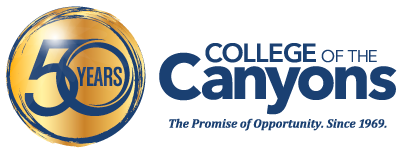 Evening Administrator		Dial Switchboard at either campus		Valencia: 	Dial “7”			CCC:  		Dial “6”			Campus SAFETY    Valencia: 	Dial “7”			CCC:  		Dial “6”Facilities MaintenanceDuring regular hours, Facilities Maintenance shouldbe reported to your Dean, who can place a Work Order.During the evenings, you can also dial the following if immediate assistance is requiredValencia: 	Dial “7”			CCC:  		Dial “6”
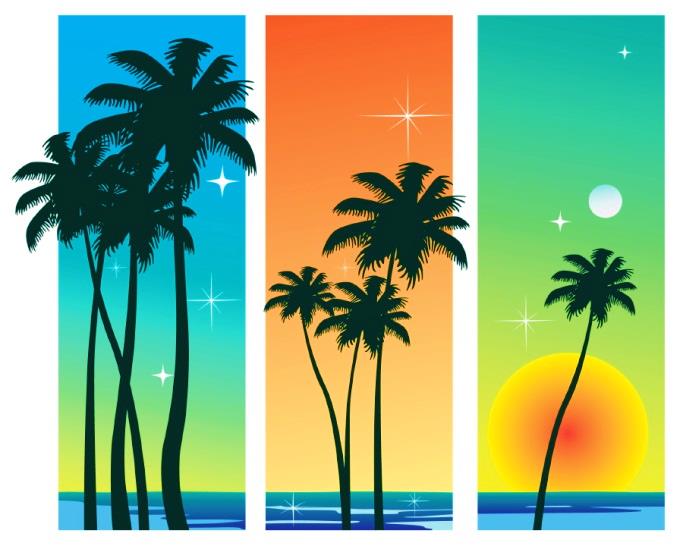 6
Teaching And Learning
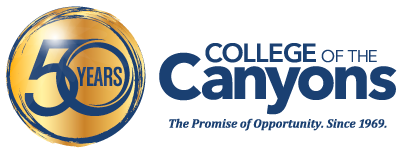 Click here for “COR”
Course Outline of Record (COR)Available from http://canyons.elumenapp.com/public/Student Learning OutcomesAvailable on the COR, must appear on your syllabus (an Accreditation requirement) and will be assessed based on department assessment scheduleLength of Classes and Final ExamsNo formal Final Exams Week at College of the Canyons; finals are given during the last class period of the semester or term, and classes should meet for the entire duration each meetingGrading and IncompletesRefer to the COR for Methods of Evaluation for your course.  Incompletes should only be assigned at the end of the semester or term for emergency purposes if the student is passing the course.Attendance versus ParticipationStudents can be dropped from a course if they miss class for one more time than the class meets for one week (regular semester).  Otherwise, attendance should not be used to determine a student’s grade, only participation.
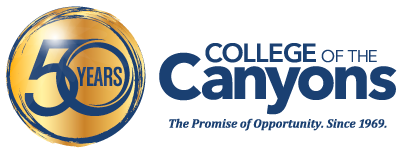 Office Hours (credit faculty)
CLICK HERE FOR AFT CONTRACT
SEE PAGES 40-41 of the AFT CONTRACT
Online Education Services and Support
Workshops
Canvas Open Labs
One-on-one online instruction & Canvas support
Online course design
Student engagement strategies
Canvas training (for online or face-to-face instructors)
Instructional design
Orientation letters
Online/OnlineLIVE Instructor Certification
Course templates
Accessibility and course design guides 
DECT Captioning Grant
Open Educational Resources (OER) for Zero Textbook Cost (ZTC)
Visit www.canyons.edu/facultysupport for more information
Instructional Resources
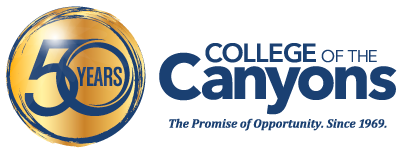 ReprographicsSubmitted online via Repro@canyons.edu (Valencia) or cccrepro@canyons.edu  (CCC); can also be submitted in person (BONH-125) in Valencia or (CCC-502A) at CCC.TextbooksContact your department chair or full-time lead discipline faculty member for copies of the textbook.  Alternatively, books can also be ordered from the Publisher.  The Campus Bookstore can no longer lend textbooks to faculty.PrintingFaculty can print in the Adjunct office (BONH-312) in Valencia; on the Canyon Country Campus, please go to either CCC-205 or CCC-507.AbsencesNotify the administrative assistant for your School and Dean both electronically and via telephone. It is helpful if you also contact your department chair and dean, as a substitute may be arranged if you are absent for more than one class period at the dean’s discretion. Before 9am or after 5pm or weekends, please also communicate with the Communication Center (switchboard) , Dean, administrative assistant and department chair.
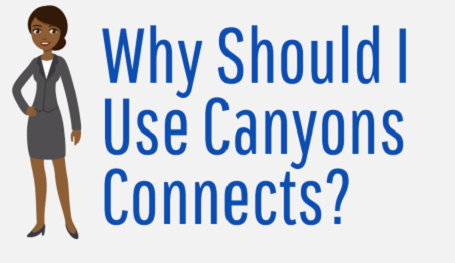 "Canyons Connects"
​
https://www.canyons.edu/studentservices/connects/index.php
Canyons Connects (Powered by Starfish) is a student support program intended to improve student retention and success. 
The program allows for an instantaneous referral to help connect a student to support they need to succeed in your course. 
The software connects instructors, students, and campus services together under one umbrella. 
At any time in the course, instructors can "raise flags" to encourage students to seek academic assistance from the instructor or from the TLC, Counseling, or other services on campus.
Instructors can send "KUDOS" (praise) to students to recognize their good work.
For full-term courses like most dual enrollment classes, faculty will also receive requests to complete PROGRESS SURVEYS on their students within the first few weeks, prior to the midterm point, and before the withdrawal date for the course.
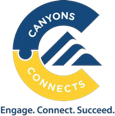 [Speaker Notes: Paul]
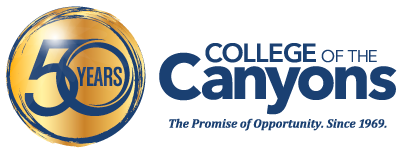 Evaluations
CLICK HERE FOR AFT CONTRACT
FrequencyNew credit and noncredit faculty are evaluated during the first semester and thereafter at least once every 4 semesters of employment EvaluatorFor credit faculty, designated by the department chair; for noncredit faculty, a full-time faculty member in the related credit department or appropriate educational administrator, assigned by the Dean OF SCHOOL FOR PERSONAL AND PROFESSIONAL LEARNING (or designed)Components of EvaluationFor both credit and noncredit faculty: student evaluation, evaluation report, and self-reflection; professionalism report is optionalConferenceBoth credit and noncredit faculty may submit a written, signed response regarding any component of the evaluation to the division dean within ten (10) calendar days after the Evaluation Conference
[Speaker Notes: See ARTICLE 8 
and Appendix B 
of the AFT Contract]
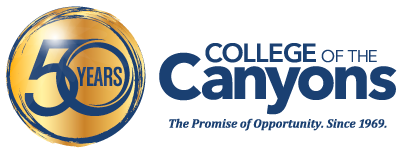 QUESTIONS?
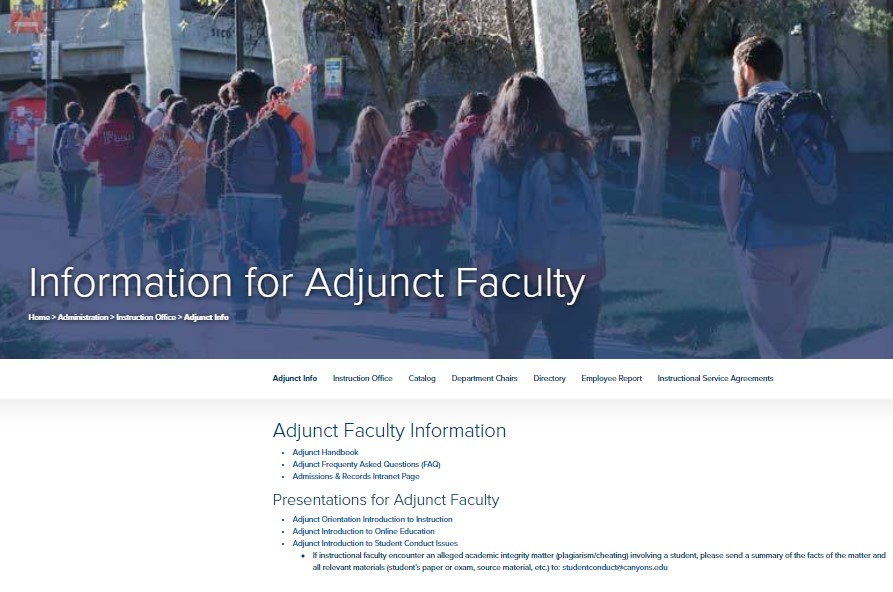 CLICK FOR WEBSITE